Chapter 3.Tax Planning Strategies Howard Godfrey, Ph.D., CPAProfessor of Accounting ©Howard Godfrey-2016
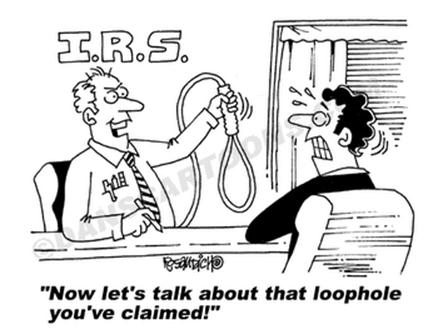 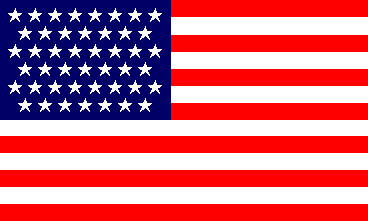 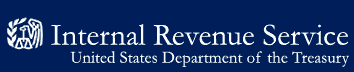 TAX REFUND
Revenue America News Release: September 22, 2011.

Due to a very significant increase in tax collection for the year 2011, The United States Treasury Department and I.R.S. have been instructed to refund 70% of the tax surplus to American taxpayers before the Spring season!

Average refund will be between $3000 to $6500 for a married couple, and $1500 to $3250 for a single person.

Click on the red dot below to listen to the official proclamation and instructions as to how to apply for this refund online.
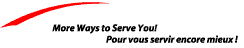 You Wish!!!!!
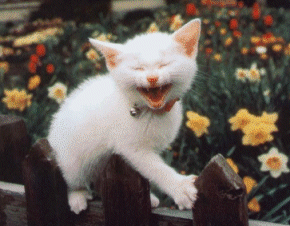 Sincerely, The I.R.S.
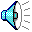 Hit “Esc” key to exit.
3. Planning Strategies, Limits
1. Objectives of tax planning.
2. Timing strategy: applications, limits.   Apply present value.
3. Income shifting, examples, limits.
4. Conversion strategy, examples, limits
5. Judicial doctrines that limit tax planning.
6. Tax avoidance vs. tax evasion
Objective to minimize tax???
Taxpayer (TP) is in the 30% marginal tax bracket in a state with no income tax.
TP owns IBM bonds with face value of $200,000, earning interest at 5%. Total annual interest income is $10,000. TP pays federal income tax of $3,000 (30%).
TP can avoid paying income tax on interest income by switching from the IBM bonds to N.C. bonds earning 3% ($6,000 per year).
Taxes and Cash Flow
Tax cost is the increase in tax for the period and is a cash outflow
Tax saving is a decrease in tax for a period and is a cash inflow
Expense payment generates an outflow, but deduction generates a tax reduction
Reducing income taxes paid is a pure cash inflow because tax savings are not taxable
Taxes and Cash Flows 
Cash flows in future years are discounted to their present value so they can be compared using comparable dollars
When marginal tax rates are expected to change from year to year, timing of transactions should be controlled to minimize tax costs and maximize tax savings
Example 3-3
A calendar-year taxpayer uses the cash method for her small business. 
On December 28, Yr1, she receives a $10,000 bill from her accountant for services. 
There is no late payment charge if the $10,000 bill is paid before January 10, Yr2.
Marginal tax rate is 30% this year and next.
She can earn an after-tax rate of return of 10% on her investments. 
When should she pay the $10,000 bill-this year or next?
Answer: If she pays the bill this year, she will receive a tax deduction on the tax return for the current year. 
If she pays the bill in January, she will receive a tax deduction on tax return for following year (one year later). 
She will realize tax savings a year later.
Compare after-tax cost of the accounting service using the present value of the tax savings for each scenario.
Example 3-4
Bill will sell his Dell stock. Bill paid $20,000 for stock 10 years ago. 
His Dell Stock is now worth $100,000.
Assume Bill's tax rate on the $80,000 gain will be 15%. His typical after-tax rate of return on investments is 7%.
He plans to sell the stock on December 31, Yr1. What effect would deferring the sale (until January 1, Yr2) have on Bill's after-tax income on the sale?
Repeat preceding problem.
What if the stock value is expected to drop from its current value of $100,000 to $99,000 when sold next year?

What if the income tax rate is expected to increase to 20% next year?
[Speaker Notes: This is like Susan giving bonds to Sam (basic computations problem)]
Example 3-5
Mercedes will buy a machine in December, Yr1, and claim a corresponding $10,000 Sec. 179 (Deprec) deduction for Yr. or buy the machine in January, Yr2. With the new machinery, business income will rise and the marginal rate will increase from 20% in Yr1 to 28% in Yr2. 
Her after-tax rate of return is 8%.
What should Mercedes do? Answer: Given rising tax rates, Mercedes should: 
1. calculate the after-tax cost of the equipment for both options and 
2. compare present values.
Income Spreading 
TP is in 40% income tax bracket. 
Son (an adult) is in 20% income tax bracket). TP owns ABC stock (bought on 1-31-Yr2). 
     ABC stock has FMV of 	$100,000
     ABC stock has cost of 	$20,000
Option 1. TP sells ABC stock today (12-8-Yr2).
Option 2. TP gives stock to son who sells it today.
1. After-tax cash flow for TP under Option 1?  _______
2. After-tax cash flow for Son under Option 2? _______
Change one fact. TP bought stock in Yr1.
1. After-tax cash flow for TP under Option 1?  _______
2. After-tax cash flow for Son under Option 2? _________
Loss SpreadingTP is in 40% income tax bracket and has substantial gains from stock sales. 
Son (an adult) is in 20% income tax bracket. TP owns ABC stock (purchased on 1-05-Yr2). 
      ABC stock has FMV of 	$20,000
      ABC stock has cost of 	$100,000
Option 1. TP sells ABC stock today (12-28-Yr2).
Option 2. TP gives stock to son who sells it today.
1. After-tax cash flow for TP - Option 1?  ____
2. After-tax cash flow for Son - Option 2? ____
Should this stock be given to charity?
Sections
1
61
1001
1012
1015
1221
1222
1223
1(h)
A single, wealthy investor earns net rental income of about $400,000 per year. She does not have significant itemized deductions.  
She is considering giving some rental property (that generates net rental income of $20,000 per year) to her elderly mother so that her mother will have income she needs for her living expenses. 
The investor expects that federal income taxes will be saved with this plan.  
Which tax planning concept applies here?
[Speaker Notes: This is like Susan giving bonds to Sam (basic computations problem)]
Monico Corp., a cash basis calendar-year taxpayer, is in the 25 percent marginal tax bracket this year. 
If it bills its customers at the beginning of December, it will receive $5,000 of income prior to year-end. 
If it bills its customers at the end of December, it will not receive the $5,000 until January of next year.
[Speaker Notes: We will probably have to skip the Monico Problem for lack of time]
Monico Corp.
a. If it expects its marginal tax rate to remain 25 percent next year, when should it bill its customers? Use a 6 percent discount factor to explain your answer. 
b. How would your answer change if Monico’s marginal tax rate next year is only 15 percent? Explain. 
c. How would your answer change if Monico’s marginal tax rate next year is 34 percent? Explain.
Monico Corporation. Solution: 
a. Monico should wait to bill its customers until the end of December.  If Monico’s marginal tax rate is 25%, taxes paid this year would cost $1,250 ($5,000 x 25%) resulting in an after-tax cash inflow of $3,750 ($5,000 – $1,250). When considering the time value of money, the cost of the taxes that are deferred until next year will have a present value (cost) of only $1,179 ($1,250 x .943 PV factor) or $71 less ($1,250 - $1,179).
Monico Corp. Solution: 
b. If Monico’s marginal tax rate is 15% in year 2, then its after-tax cash inflow would be $4,293 [$5,000 – ($5,000 x 15% x .943 PV factor)]. 
Monico should defer billing its customers because this will result in a $543 higher after-tax cash inflow ($4,293 - $3,750).
Monico Corp. Solution: 
c. If Monico’s marginal tax rate is 34% in year 2, then its after-tax cash inflow would be $3,397 [$5,000 – ($5,000 x 34% x .943 PV factor)]. 
Monico should bill its customers in the beginning of December because deferral would result in a $353 after-tax cost ($3,397 - $3,750).
End